Poster format B1 (707 x 1000 mm); resolution 150-300 dpi.
The graphic design of the poster and the arrangement of individual elements belongs to the Authors.
The Conference Organizers reserve the right to submit corrections related to significant errors and inappropriate content.



Please provide the following information in the presentation:

TITLE OF THE ARTICLE


Author Name1(*), Author Name2, Author Name3, Author Name1,2
1 Institution 1, Address, City, Country, ORCID 
2 Institution 2, Address, City, Country, ORCID
3 Institution 3, Address, City, Country, ORCID
 (*) Email: email@email.com
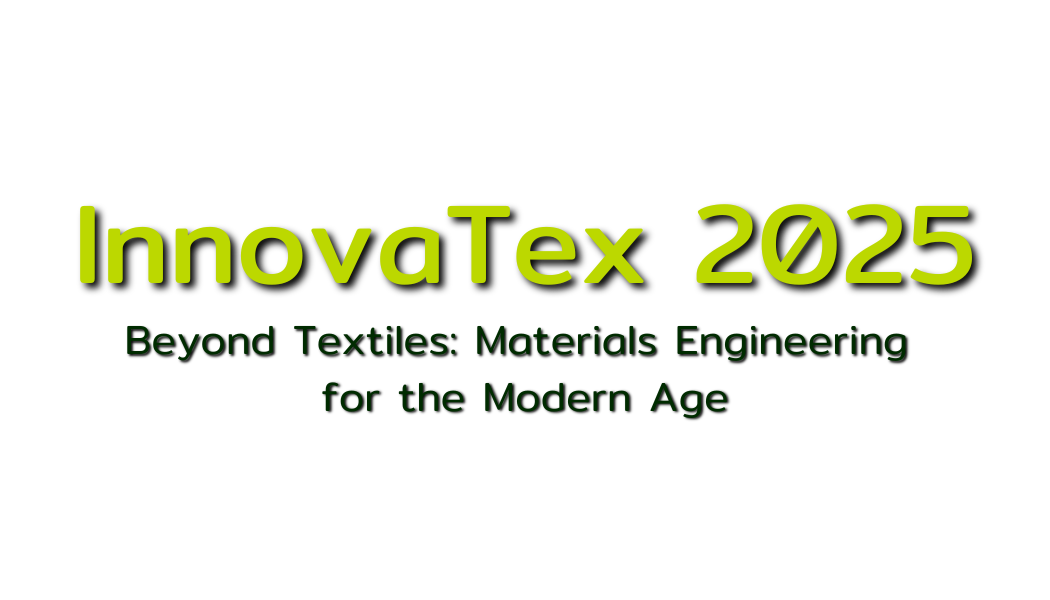